科教版六年级下册教材第四单元第5课
一天的生活用水
福集镇龙脑桥中心小学校    朱贞福
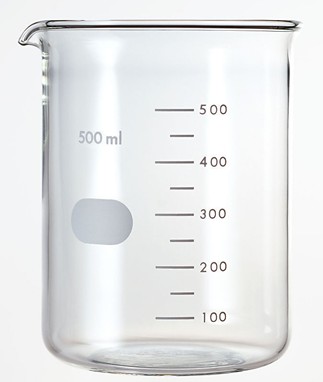 日常生活中，哪些时候要用到水？

每次做这些事大约要用水多少呢？
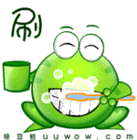 开着水龙头刷一次牙：

用杯子接水刷一次牙：
大约需1升水
大约0.3升水
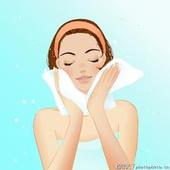 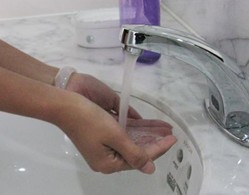 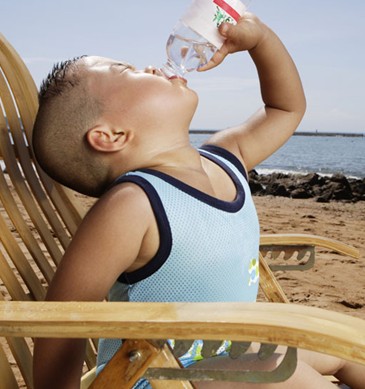 ……
自制量杯测量，我一天大约要用多少水？
我的一天生活用水
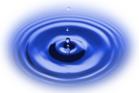 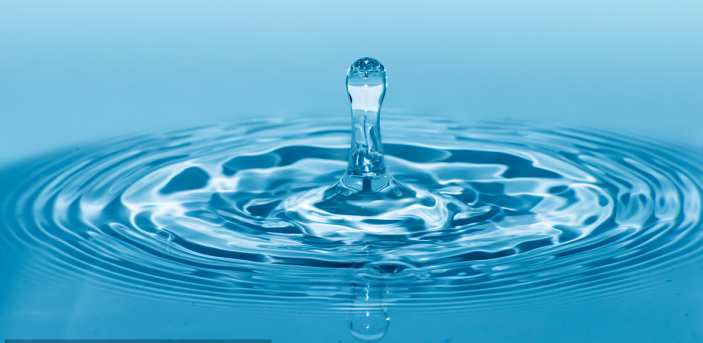 参考：洗一次脸约2升，喝一杯水约0.25升，洗一次手约0.6升，冲一次厕所至少3升，洗一次澡约20－25升，洗一次头约8－10升。
看水表，读出读数
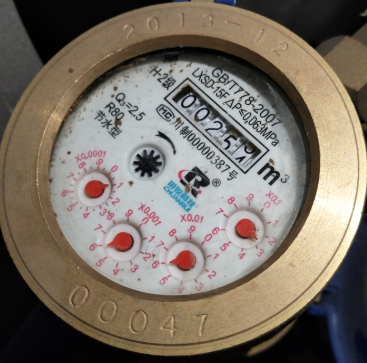 仔细观察、思考：

4个齿轮表有什么不同？

各个齿轮表之间有什么关系？

这个水表表示的用水量是多少？
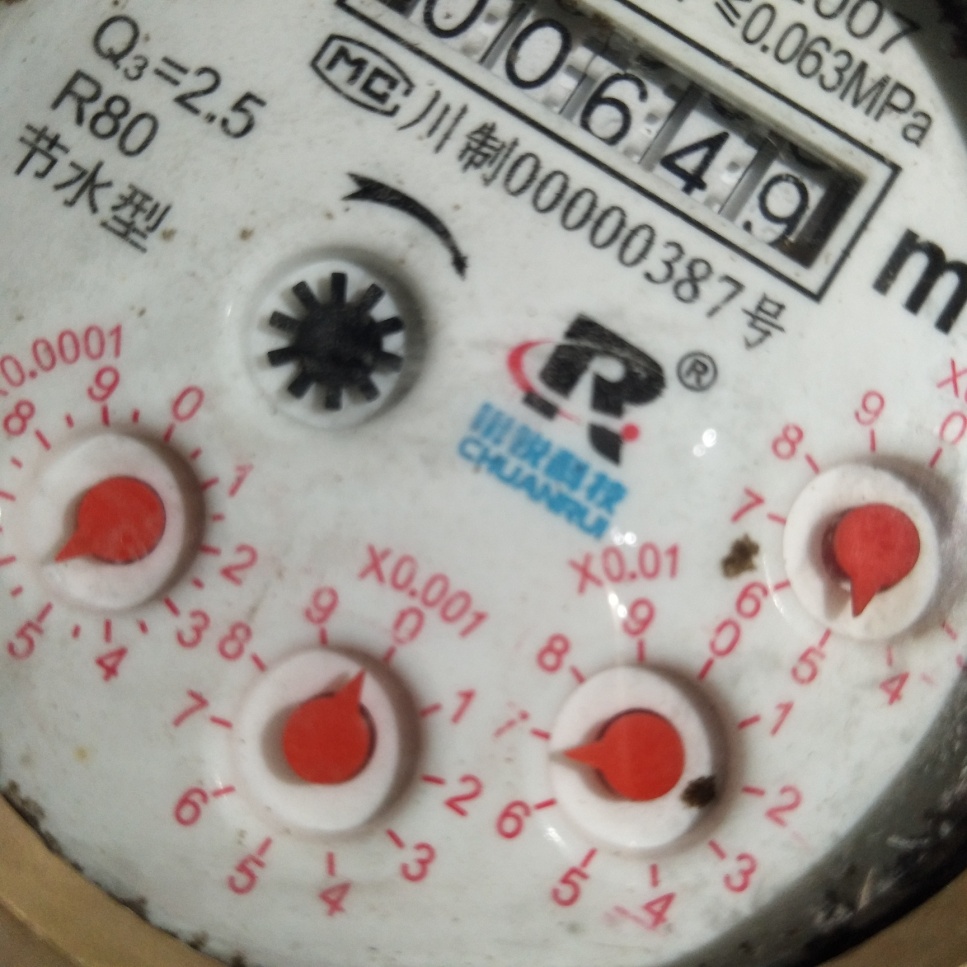 5月1日
5月5日
（ 647.4564立方米）
（ 649.4695立方米）
查看水表，计算我家一天一人用水量。
备注：1立方米等于1000升。
查看发票，计算一天一人用水量
5×1000÷30÷4＝41.67（升）
资料阅读

　　由于人口迅速增长、环境污染和全球气候变暖，世界人均供水量自1970年以来开始减少，而且持续下降。目前，60％的大陆面临淡水资源不足，100多个国家严重缺水，其中最严重的国家达40多个。预计未来20年，全球人均供水量还将减少1／3。
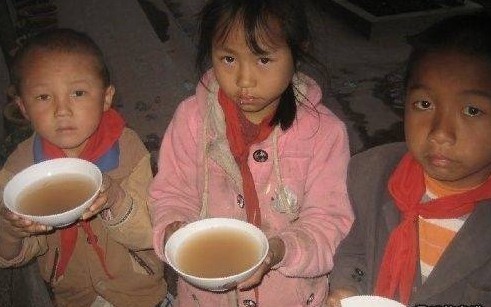 2010年3月，云南60年未遇特大干旱，云南楚雄州南华县雨露乡洒披武村的孩子喝脏水解渴。
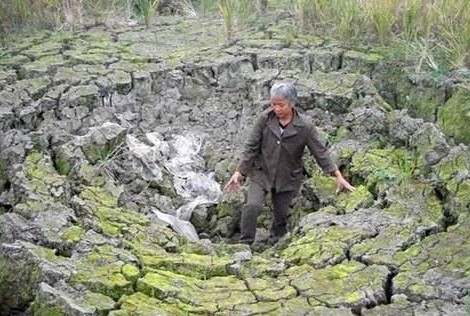 2010年10月26日，重庆市铜梁县庆隆乡冬笋村的地陷坑中，土地因缺水出现龟裂。
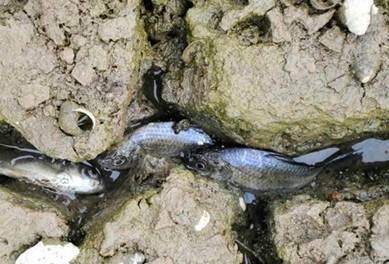 2011年5月31日，因水位持续下降，在鄱阳湖星子段一处干裂的河床上，几条小鱼缺水死亡。
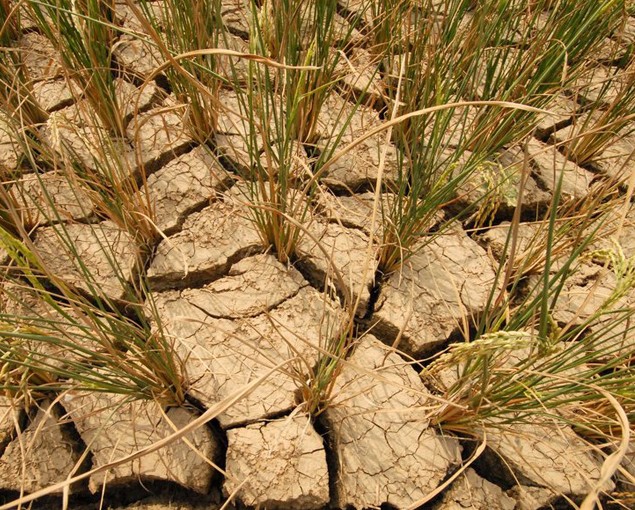 2011年9月，贵州省黔东南苗族侗族自治州，旱情严重加剧，严重缺水地区稻田稻米基本颗粒无收。
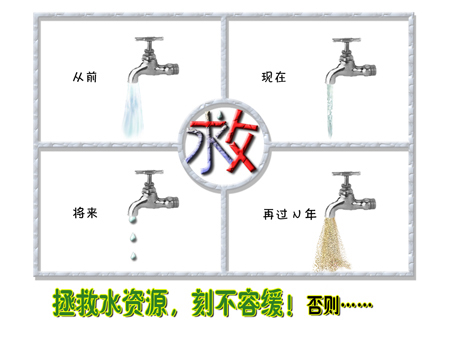 我的节水计划
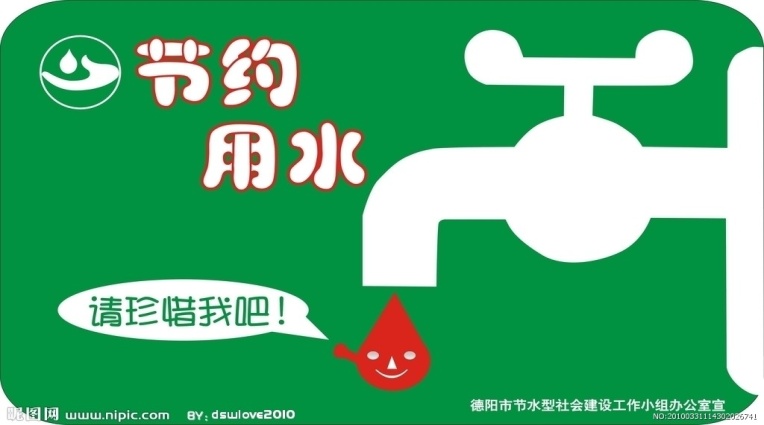 1.洗澡时抓紧时间，不要浪费水。
2.水循环利用，用过的水装起来冲厕所。
3.淘米水，洗菜水可以用来洗碗或浇花。
4. 洗手擦洗手液时先把水龙头关上。
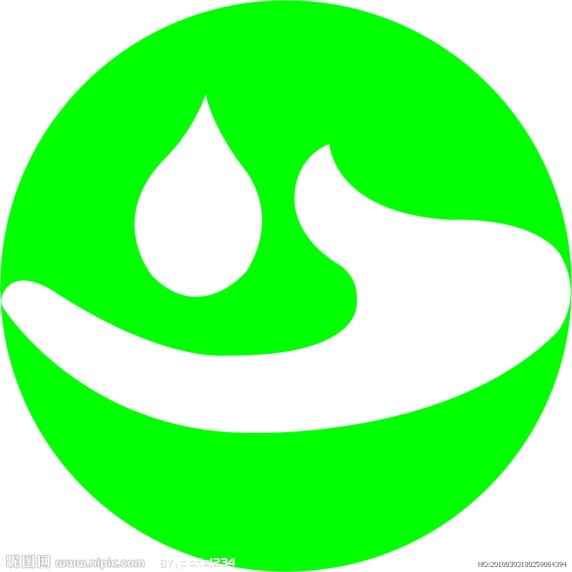 5.用杯子接水刷牙。
6.用水后，及时关紧水龙头。
7.尽量用脸盆盛水洗脸、洗手。
8. 及时修复渗水，漏水的水管。
9.大力宣传节约用水的观念。
节水标志
……
节水倡议书
当地球上只剩下一滴没有污染的水的时候，这滴水就是我们的眼泪。

     水，孕育着生命，滋润着世间万物，可是水却成了我们最为忽视和滥用的资源。长期以来，我们一直认为“水，取之不尽，用之不竭”，忘记了我国水资源人均占有量不足2200立方米，仅相当于世界人均水资源占有量的四分之一；忘记了全球还有20亿人口正处于严重缺水状况，忘记了几千万人因缺水而在生命边缘挣扎。人类在用自私和短视挑战着自己的生命。

　　珍惜节约用水并不是一句空洞的口号，它需要我们每一个人用自己的实际行动来挽救自己，挽救我们的城市，挽救整个人类，挽救我们赖以生存的蓝色星球。在此，我们向全体师生发出倡议：从节约每一滴水开始，重树勤俭节约的美德；节约生活用水，安装节水龙头，节约淋浴时间，减少使用不易降解的洗涤用品，杜绝“滴、漏、跑、冒”的现象；积极向身边的人宣传节约用水的好处，增强节水意识，养成节约用水的习惯。

　　带着我们的智慧，带着我们的责任心，让我们积极行动起来，真正从日常生活中的点点滴滴做起，重塑小河淌水的美好家园。
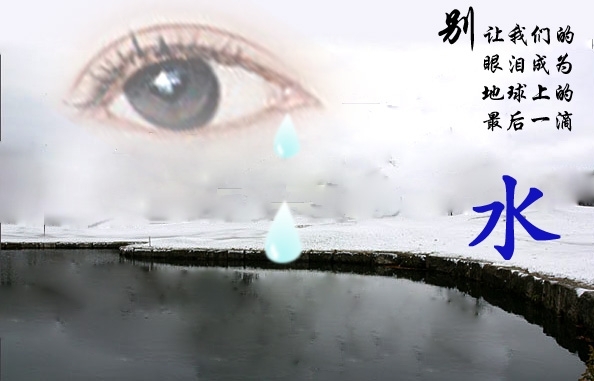 《一天的生活用水》课堂小练习
1.人们在生活中要用掉大量的水，______是我们人类和其他生物生存的必需品。
2.由于_____________、________和____________，世界人均供水量在不断减少。
3.目前，_______的大陆面临淡水资源不足，100多个国家严重缺水，其中最严重的国家达_______。
淡水
人口迅速增长
环境污染
全球气候变暖
60%
40多个
谢谢！